Здравствуйте!	Мы продолжаем курс лекций по подготовке к ЕГЭ по математике. 	При первом знакомстве с содержанием КИМов, мы отметили, что все задания первой части  ( задания с кратким ответом)  можно разделить на 4 группы, относящиеся к различным разделам математики :  алгебраические, геометрические,  функциональные и практико ориентированные.  	Сами задания  проверяют определенные умения на  большом количестве разнообразных задач, собранных в открытом банке ЕГЭ.  	 Так, например, в задании В5, направленном на проверку умения  решать простейшие уравнения были выделены целые, рациональные, иррациональные, показательные, логарифмические и тригонометрические уравнения	Аналогичную классификацию можно провести в задании В7, где надо искать значения  различных выражений. В первом задании предложено числовое  выражение
Задание №1.  Найдите   значение   выражения
1 способ
1
2
2 способ
[Speaker Notes: Сейчас на экране пример на порядок действий с разными видами дробей ( и десятичными и обыкновенными). 1 способ…
Но можно предложить и второй способ – более экономный, основанный на распределительном законе умножения… .
Почти все трудоемкие вычислительные задания в банке ЕГЭ имеют второй , более рациональный способ решения]
Задание №2.  Найдите   значение   выражения
а).
ОТВЕТ.
б).
ОТВЕТ.
Задание №3.  Найдите значения выражений
а).
б).
в).
Задание №4.  Найдите   значение   выражения
а).
ОТВЕТ.
б).
ОТВЕТ.
Задание №5.  Найдите значения выражений
а).
б).
в).
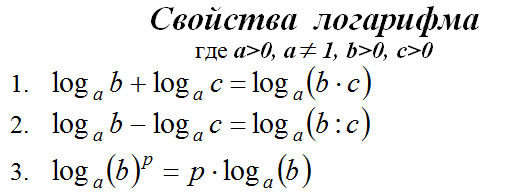 Задание №5.  Найдите значения выражений
г).
д).
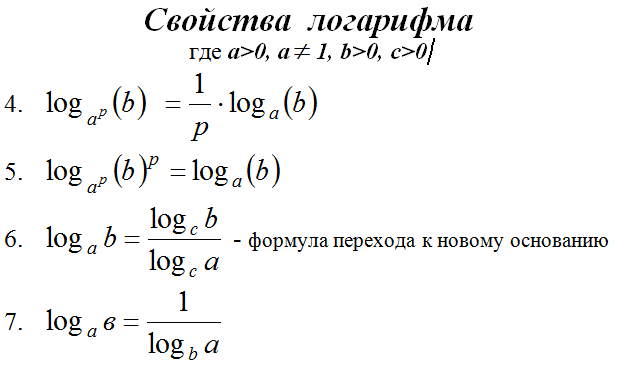 е).
Задание №5.  Найдите значения выражений
ж).
з).
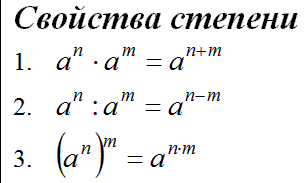 и).
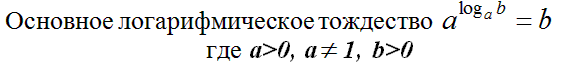 Вычислением логарифмических  выражений   заканчивается сегодняшний урок На следующей лекции мы продолжим разбор заданий В7. И речь пойдет о тригонометрических выражениях, которые в большом количестве собраны в открытом банке ЕГЭ по математике .
До новых встреч